CM-FR-006  07-02-2022 Versión 10
RESULTADOS DE MEDICIÓN
VIGENCIA 2021
 MODELO 
INTEGRADO DE PLANEACIÓN Y GESTIÓN –MIPG-

Planeación Institucional
Medellín
 Mayo de 2022
Evaluación Índice de Desempeño Institucional
Calificación MIPG, vigencia 2021 
Institución Universitaria Colegio Mayor de Antioquia
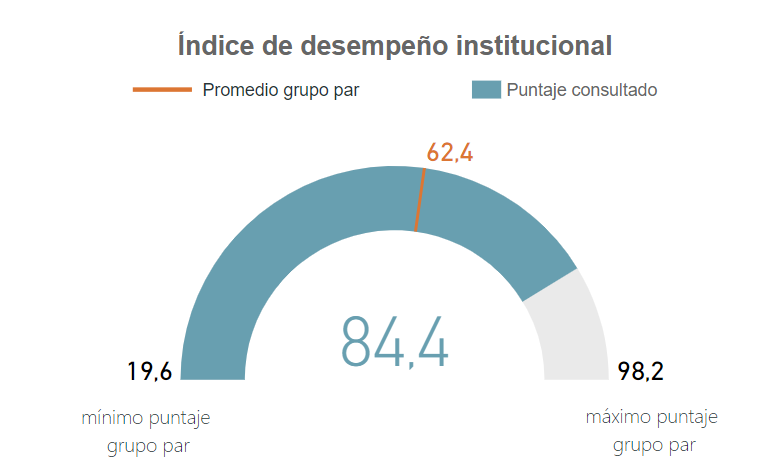 Ranking Índice de Desempeño Institucional
La Institución fue ubicada en el quintil 4- 5, siendo 5 el puntaje mas alto de las entidades
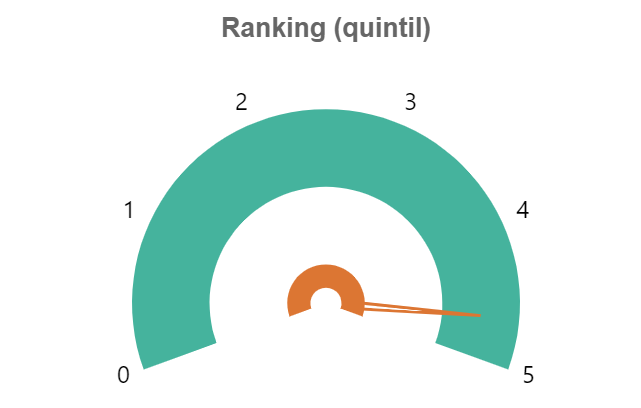 Evaluación por Dimensiones Operativas MIPG
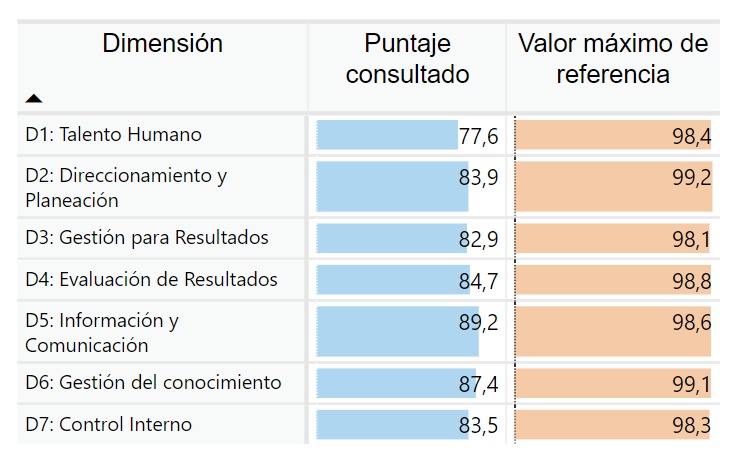 Evaluación por Políticas de Desempeño
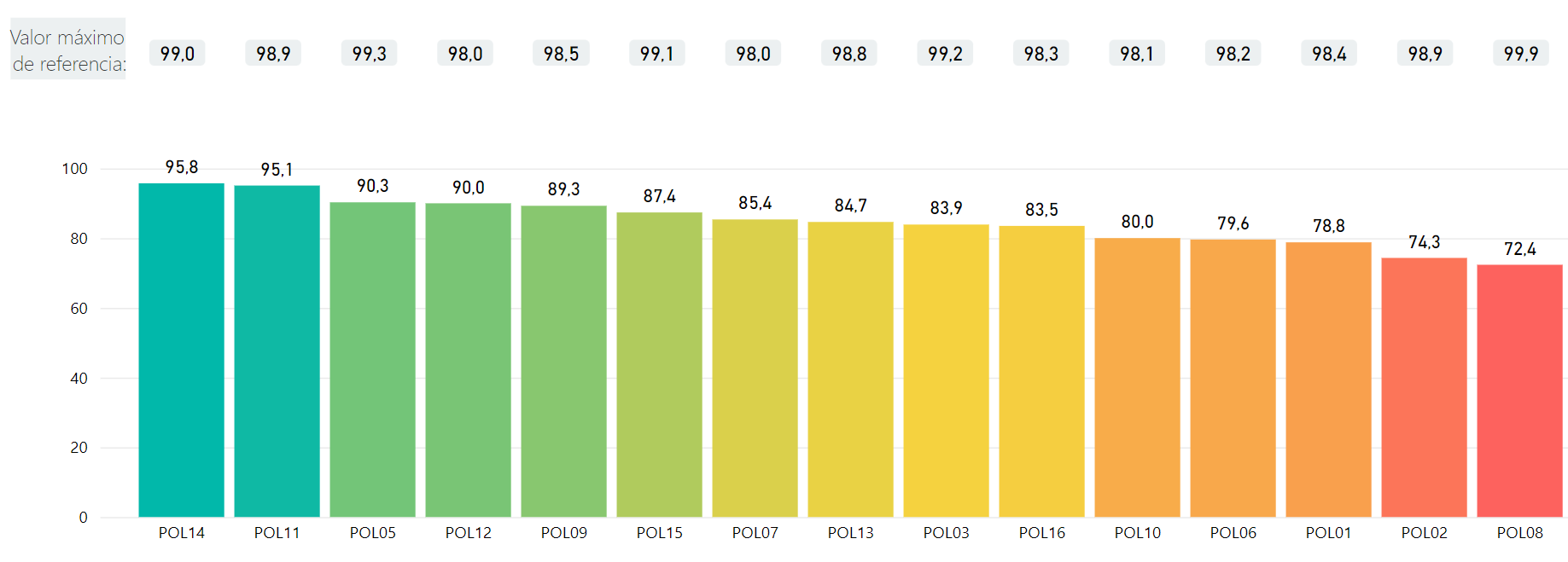 Fortalecimiento
Organizacional
Participación
Transparencia
Documental
Trámites
Seguimiento
y Evaluación
Servicio al
Ciudadano
Planeación
Gobierno 
Digital
Talento Humano
Seguridad
Digital
Integridad
Control
Interno
Defensa
Jurídica
GECO+I
Datos Históricos Políticas de Desempeño
IES Grupo Par
CM-FR-006  07-02-2022 Versión 10